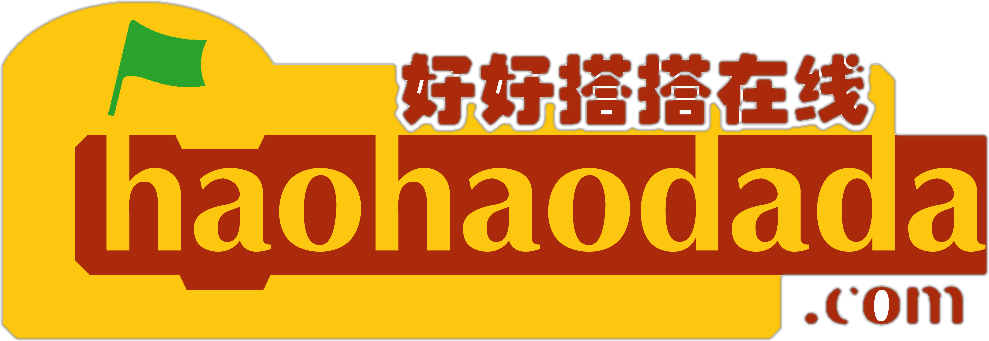 Nano实验箱微课
好好搭搭在线
“
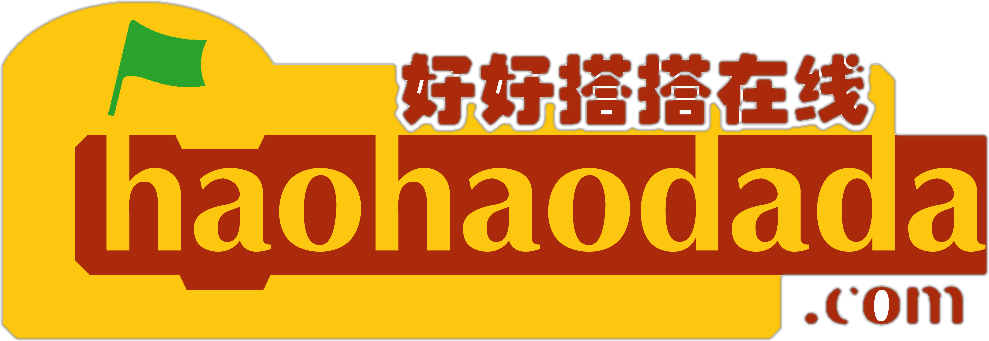 好好搭搭
红外遥控
01
基础知识
目录
02
指令学习
03
程序代码
1
基础知识
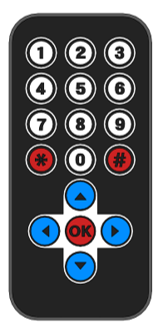 红外遥控器是一种红外发射装置。遥控器上有很多按键，每个按键都有对应的红外编码。按下按键，遥控器就会通过红外光波将相应的按键编码发射出去。不同厂家的红外遥控器由于编码方式不同，有可能所发射的红外按键编码是不同的，一般相互之间不能通用。
    如下左图所示的是创客们常用的一种简易红外遥控器，一共有17个按键，除了0-9这十个数字以外，还包括四个方向键、“OK”键以及“*”键、“#”键。
02
1
基础知识
红外接收模块一般与红外发射器一起使用，它能够接收发射器发射的红外线，然后将接收到的红外线信号转换为电信号，经过处理后还原为红外发射器发射的按键值。
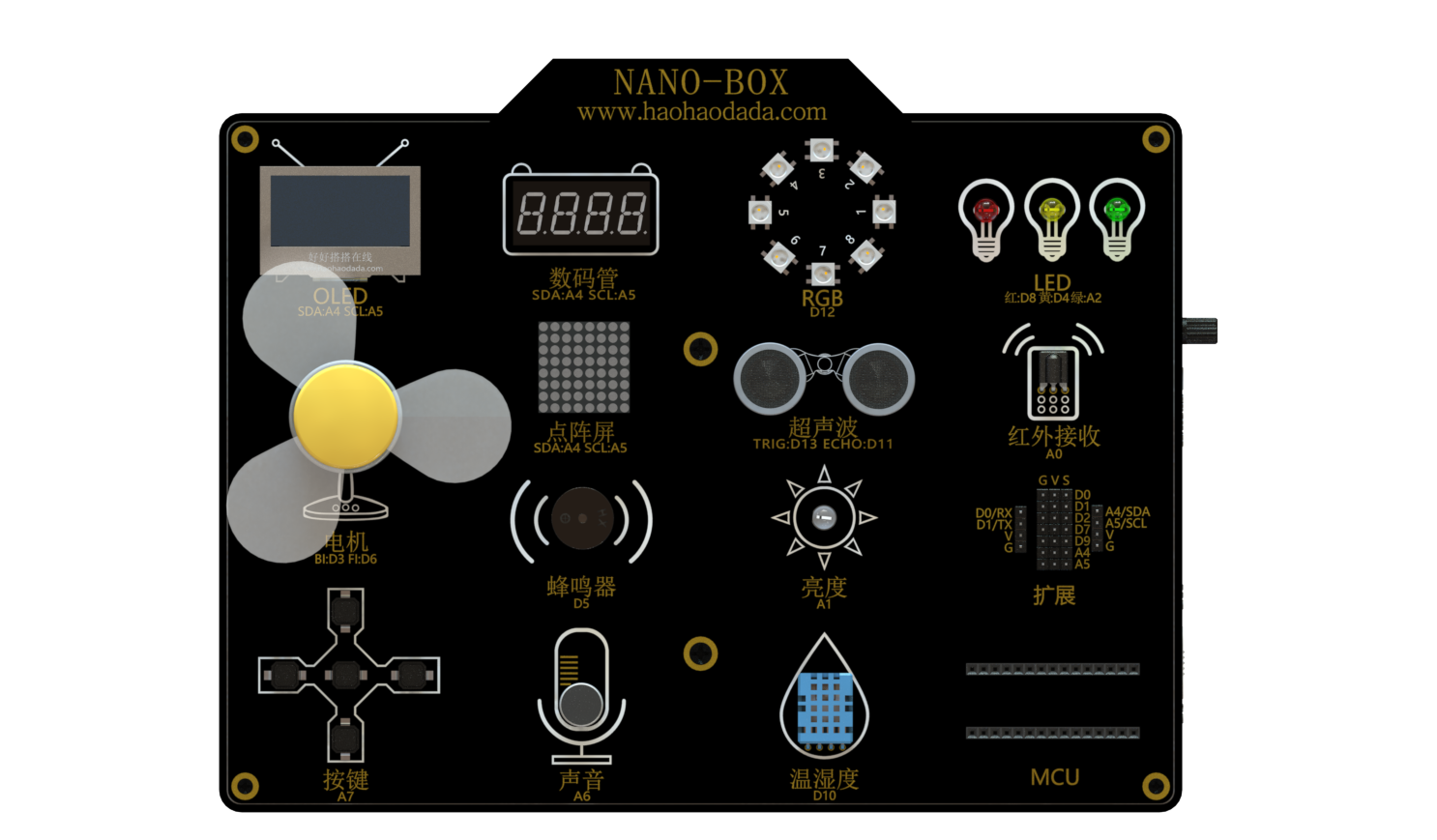 02
2
指令学习
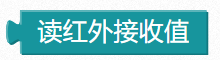 这条指令在输入类别指令中，使用这个指令可以接收红外遥控器发射的红外值。
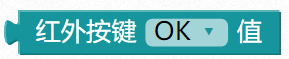 使用这个指令可以将接收到的红外值与红外按键进行比较，红外按键值在本质上对应的是健值。
3
程序代码
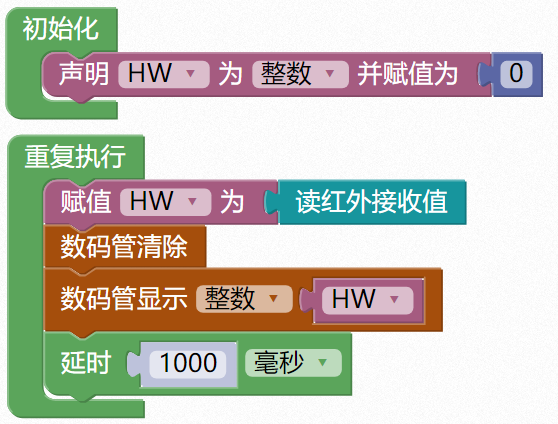 02
在数码管上显示对应的健值
3
程序代码
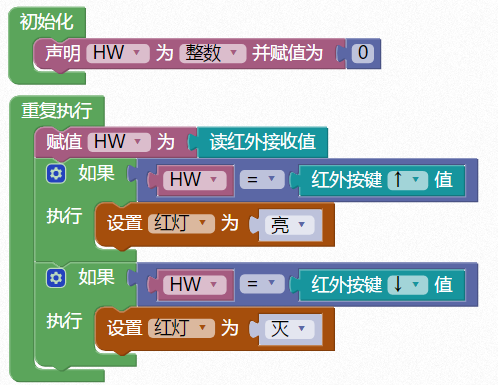 02
使用红外遥控器控制LED灯的亮灭
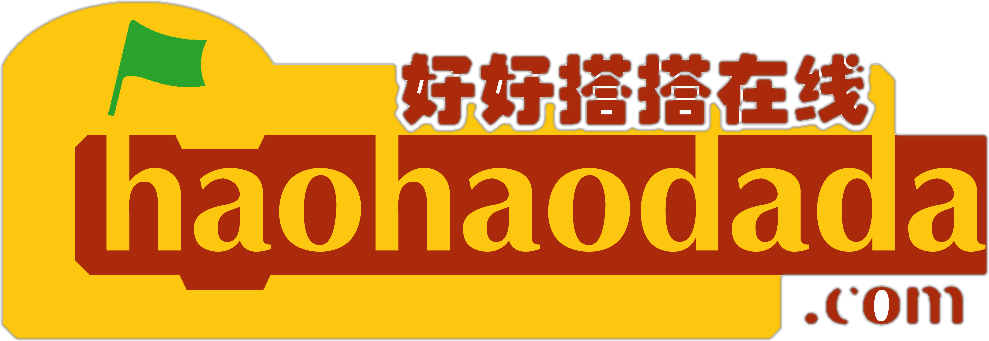 谢谢观看
“